Mar 2017
Waveform Generation for Waveform Coding
Date: 2017-03-13
Authors:
Slide 1
Junghoon Suh, Huawei Technologies
Mar 2017
Authors (continued):
Slide 2
Junghoon Suh, Huawei Technologies
Mar 2017
Background
Waveform Coding (WFC, e.g. Manchester Coding) is necessary
Performance gain over the OOK without WFC
No need to have an adaptive threshold for Envelope detection 
Ensured 50% duty cycle  Avoid long periods of zero waveform
Co-existence with 802.11 frames
Easier for symbol timing recovery

WFC is alternate in ON/OFF position of a pulse according to data
 Data mapping is done during the WFC in time-domain
 WUR frame detection is processed in time-domain
All the WUR related procedures are completed in time-domain for both TX and RX, if a customized waveform is ready-made
ON/OFF duration of a customized waveform and its BW are the minimum parameters which needs to be specified for the waveform to be generated
16 QAM Constellation with Gray-mapping
Slide 3
Junghoon Suh, Huawei Technologies
Mar 2017
System block diagram when WFC is applied
ON/OFF Duration
Bandwidth
Waveform 
Generation
Waveform  Coding
& Data Mapping
Forward Error
Correction Coding
OOK Source
Channel
May not be generated
every transmission time.
	- one time generated 
	and stored in advance
Energy Detection
Hard Decision
Time domain
Recovered Source
FEC Decoding
Slide 4
Junghoon Suh, Huawei Technologies
Mar 2017
Waveform generation case 1:Occupying middle 13 tones out of 64 sub-carriers with all ones
-32 -31 -30 … -8  -7  -6  -5  -4  -3  -2  -1   0   1   2   3   4   5   6   7   8 …  30  31
IFFT
GI
t
t
63
79
0
0
Waveform Coding
t
0
79
t
39
0
79
39
Data 0
Data 1
Slide 5
Junghoon Suh, Huawei Technologies
Junghoon Suh, et. al, Huawei
Mar 2017
Waveform generation case 2:Occupying middle 7 alternate tones out of 64 sub-carriers with all ones [1]
-32 -31 -30 … -8  -7  -6  -5  -4  -3  -2  -1   0   1   2   3   4   5   6   7   8 …  30  31
Waveform Coding
CP
CP
GI
OFF sub-symbol
GI
OFF sub-symbol
CP
CP
GI
ON sub-symbol
GI
ON sub-symbol
0us 0.4us          2.0us 2.4us            4us
0us 0.4us          2.0us 2.4us            4us
Data “1”
Data “0”
Slide 6
Junghoon Suh, Huawei Technologies
Mar 2017
Waveform generation case 3:Occupying middle 13 tones out of 64 sub-carriers with L-LTF Sequence
-32 -31 -30 … -8  -7  -6  -5  -4  -3  -2  -1   0   1   2   3   4   5   6   7   8 …  30  31
IFFT
GI
t
t
63
79
0
0
Waveform Coding
t
0
79
t
39
0
79
39
Data 0
Data 1
Slide 7
Junghoon Suh, Huawei Technologies
Junghoon Suh, et. al, Huawei
Mar 2017
Receiver Procedure and RF impairment model
Receiver Procedure
RX filtering of the baseband received signal
GI Removal in case GI is pre-pended to WFC symbol
For N received samples per symbol after GI removal,
RF impairments
Carrier
Freq
Offset
Phase
Noise
CFO is 200 ppm of 2.4 GHz, i.e., -240 KHz ~ 240 KHz
 Linearly shifts every 4 usec (based on 802.11 residual CFO model)
 “n” varies linearly every 4 usec in 
 4 usec is the data rate, 250 KHz
Phase noise based on 802.11 phase noise model
AWGN
Baseband 
Signal
+
X
X
Phase
Noise
AWGN
Slide 8
Junghoon Suh, Huawei Technologies
Mar 2017
Performance with different RX filter Taps: Case 1Waveform generated with middle 13 tones out of 64 sub-carriers occupied with all ones
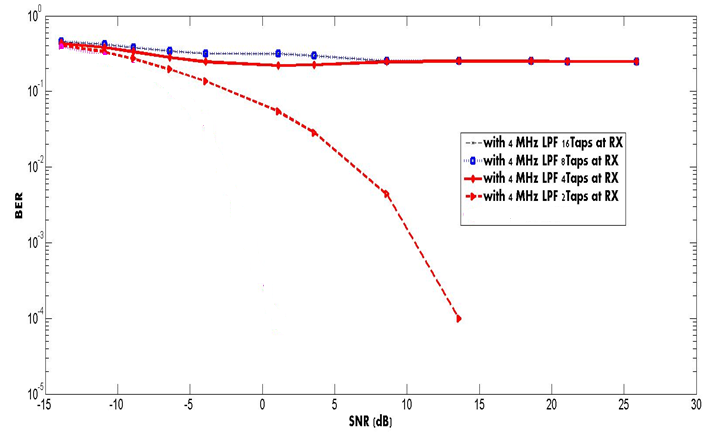 AWGN and RF impairments (CFO and Phase noise) considered
Slide 9
Junghoon Suh, Huawei Technologies
Mar 2017
Performance with different RX filter Taps: Case 2Waveform generated with middle 7 alternate tones out of 64 sub-carriers occupied with all ones [1]
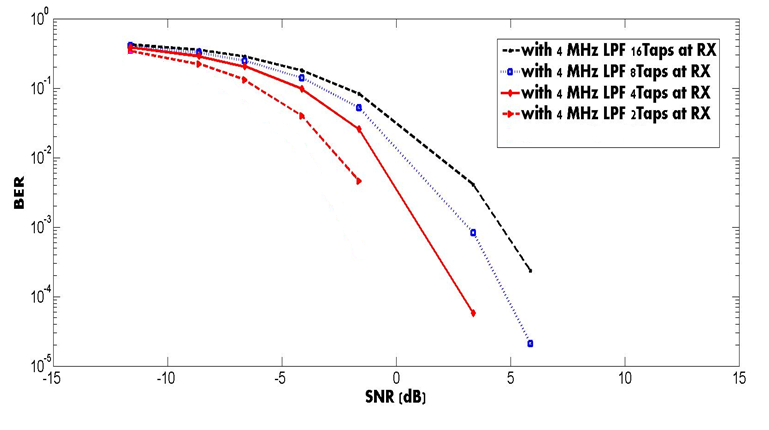 AWGN and RF impairments (CFO and Phase noise) considered
Slide 10
Junghoon Suh, Huawei Technologies
Mar 2017
Performance with different RX filter Taps: Case 3Waveform generated with middle 13 tones out of 64 sub-carriers occupied with L-LTF Seq.
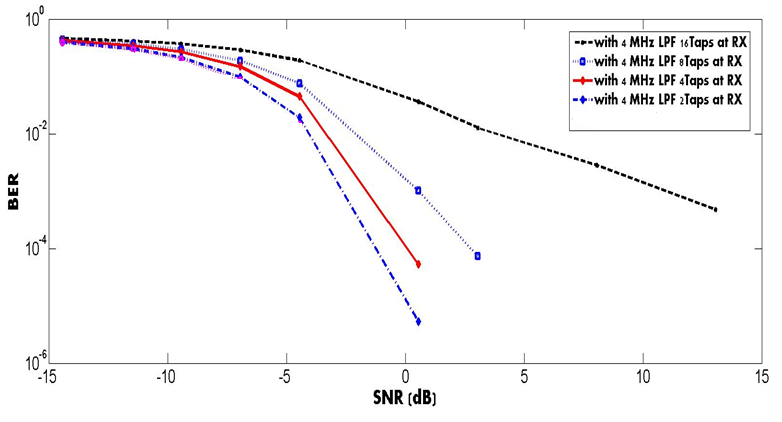 AWGN and RF impairments (CFO and Phase noise) considered
Slide 11
Junghoon Suh, Huawei Technologies
Mar 2017
Inter Symbol Interference
…….
…….
X
X
X
X
X
X
X
The larger the taps, the larger ISI occurs
Filter Output
Slide 12
Junghoon Suh, Huawei Technologies
Mar 2017
Simple Analysis of Adjacent Band Interference for Waveform Generation Methods
After RX filtering and GI removal (in case GI is pre-pended to each WFC symbol) of the baseband received signal are done, we examine the energy distribution in freq domain  
Large size of RX filter order requires more power consumption and experiences more severe ISI whereas the small size of filter order may not be sharp enough to filter the interference
Freq domain analysis after RX filtering according to different RX filter Taps and different waveform generation are given in the following slides
Adjacent band interferences with small number of taps does not look severe when the waveform is generated by occupying the tones with L-LTS
Slide 13
Junghoon Suh, Huawei Technologies
Mar 2017
13 middle tones out of 64 sub-carriers  occupied with ones: Case 1 for data 1
16 taps
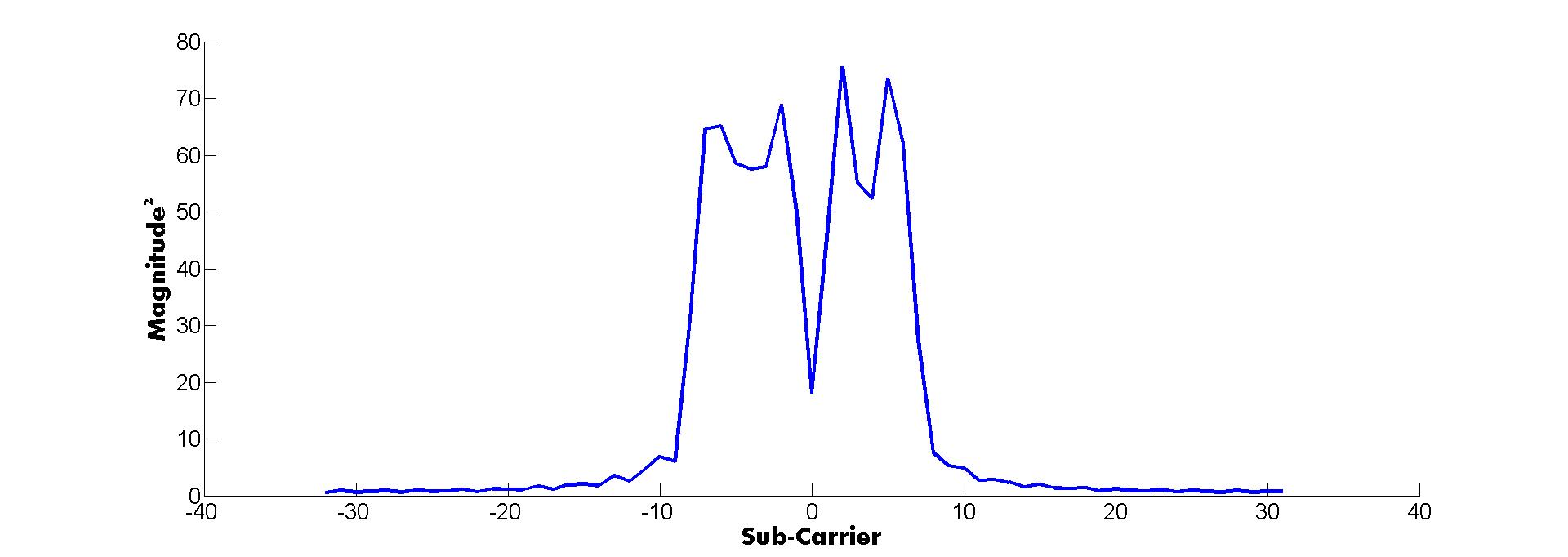 2 taps
Slide 14
Junghoon Suh, Huawei Technologies
Mar 2017
13 middle tones out of 64 sub-carriers  occupied with ones: Case 1 for data 0
16 taps
2 taps
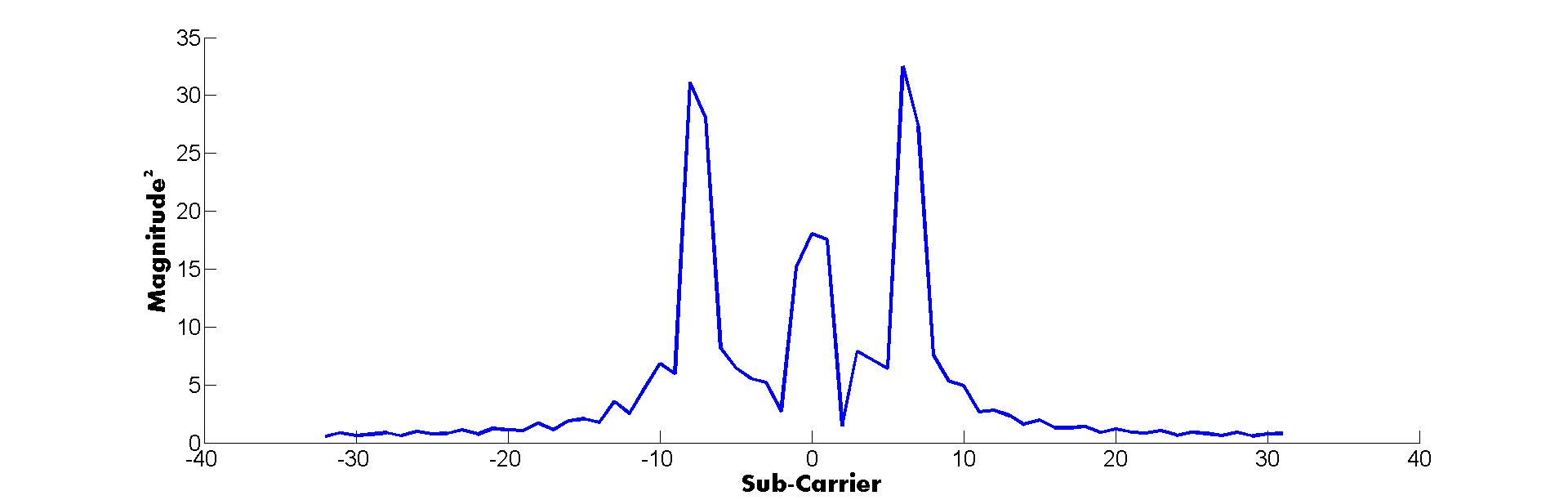 Slide 15
Junghoon Suh, Huawei Technologies
Mar 2017
7 middle alternate tones out of 64 sub-carriers  occupied with ones: Case 2 for data 1
16 taps
2 taps
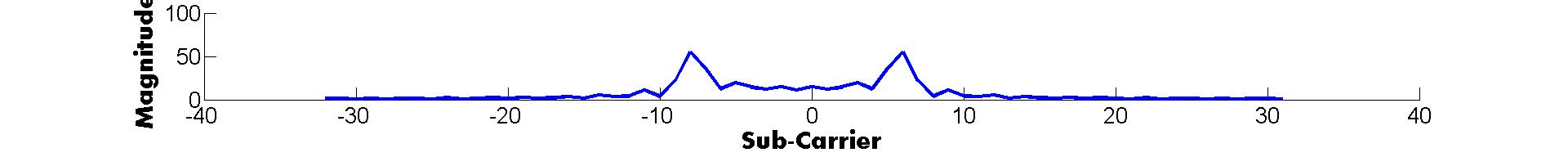 Slide 16
Junghoon Suh, Huawei Technologies
Mar 2017
7 middle alternate tones out of 64 sub-carriers  occupied with ones: Case 2 for data 0
16 taps
2 taps
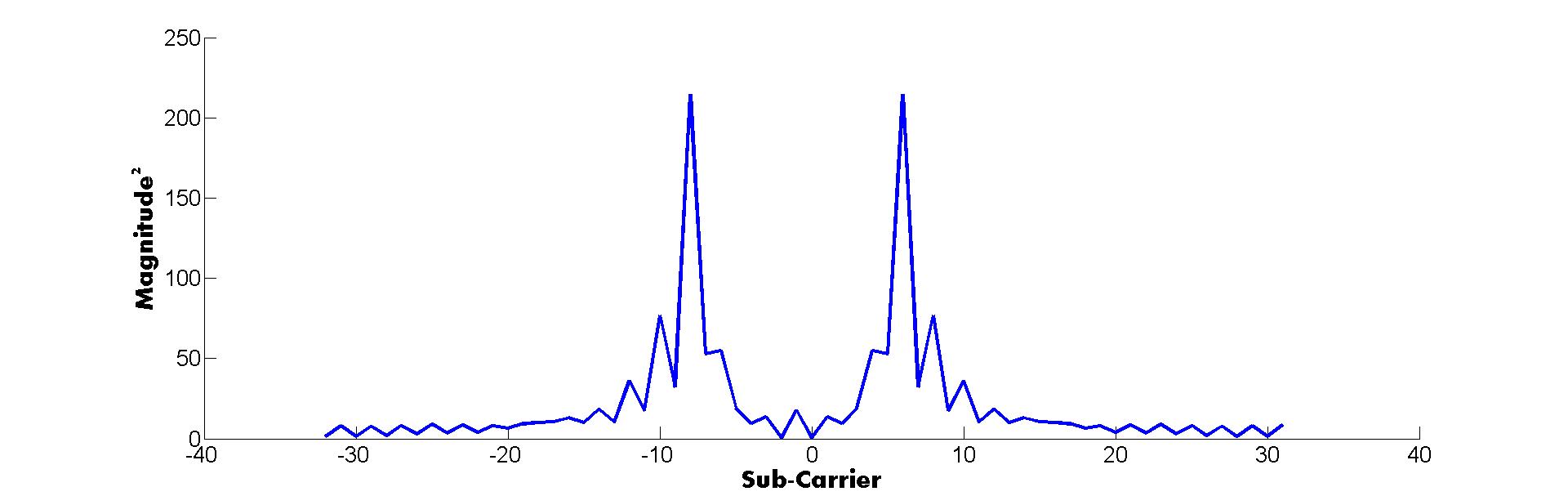 Slide 17
Junghoon Suh, Huawei Technologies
Mar 2017
13 middle tones out of 64 sub-carriers  occupied with L-LTS : Case 3 for data 1
16 taps
2 taps
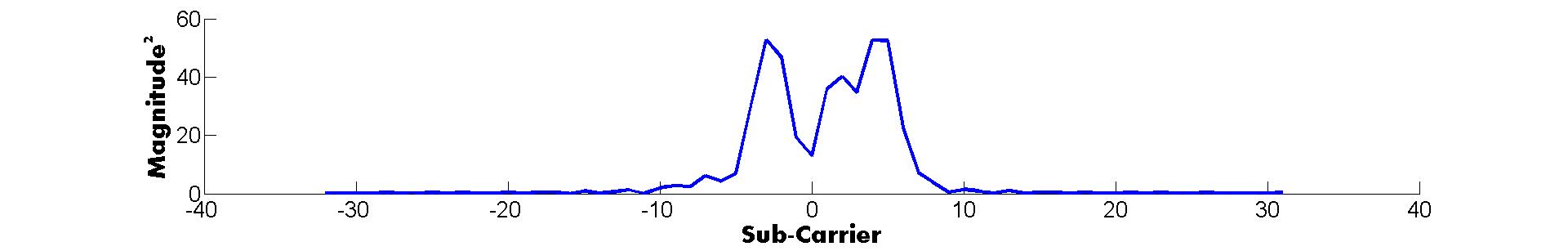 Slide 18
Junghoon Suh, Huawei Technologies
Mar 2017
13 middle tones out of 64 sub-carriers  occupied with L-LTS : Case 3 for data 0
16 taps
2 taps
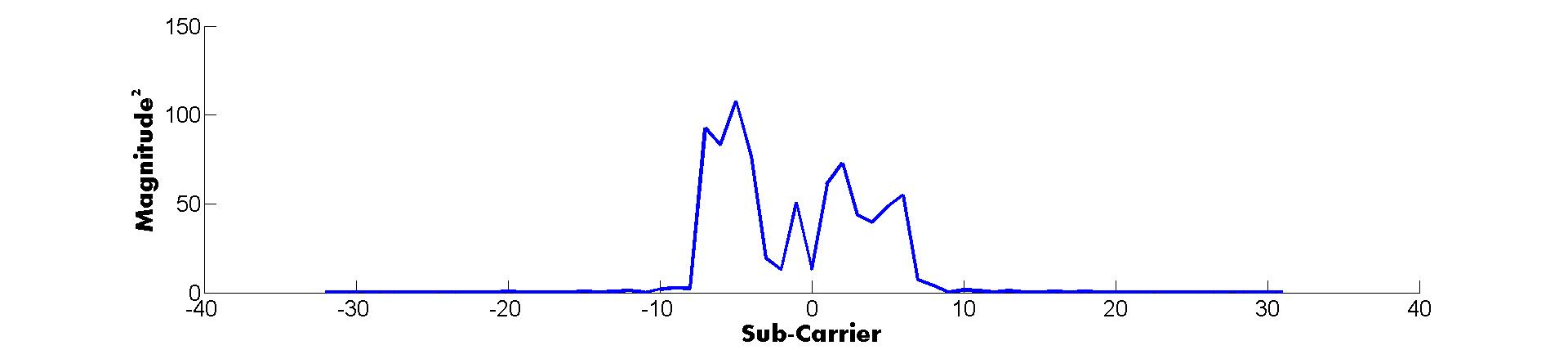 Slide 19
Junghoon Suh, Huawei Technologies
Mar 2017
Conclusion
Waveform generation is not a regular process
WUR frame transmission process is done in time domain when a waveform is ready
ISI occurs during the receiver filtering process
Right filter choice is necessary
RX filter choice is a trade-off between Power consumption, ISI and Filtering sharpness
Different freq domain response of WUR frame according to how waveform is generated
Adjacent-band interference is least severe when the waveform is generated by occupying the middle 13 tones with L-LTS
Slide 20
Junghoon Suh, Huawei Technologies
Mar 2017
References
[1] LG “16/1144r0 Further Investigation on WUR Performance”, IEEE 802.11 WUR-SC, Sep 2016, Warsaw Poland
Slide 21
Junghoon Suh, Huawei Technologies